KLİMAKTERİUM, MENAPOZ, ANDROPOZ VE YAŞLILIK DÖNEMLERİNDE CİNSELLİK
Neslihan YILMAZ SEZER
İÇERİK
KLİMAKTERİK DÖNEMDE CİNSELLİK 
 YAŞLILIK DÖNEMİNDE CİNSELLİK
	 Kadında Yaşlanma ve Cinsellik
	 Erkekte Yaşlanma ve Cinsellik
Genellikle ergenlik sonrası ortaya çıkan gelişim aşamaları aşağıdaki şekilde gerçekleşmektedir.
İlk Cinsel İlişki
İlk cinsel ilişki ve evlilik
İlk ilişki esnasında bekaretin bozulması
İlk Doğum 
Menopoz / Klimakterium/Andropoz
Cinsel Etkinlik ve Yaşlanma
Klimakterik Dönemde Cinsellik
Klimakteriyum
Yunanca bir kelime olup "merdiven basamağı" anlamına gelir ve kadın hayatındaki önemli bir aşamayı tanımlar.
Klimakteriyum, kadınların üreme çağından, över fonksionlarındaki gerilemeye bağlı üreme yeteneğinin kaybolduğu çağa geçtiği bir yaşam dönemidir. 
Bu geçişte en belirgin olay menapozdur.
Klimakteriyum
Menapoz ve klimakteriyum deyimleri yanlış olarak eş anlamlı kullanılır. 
Klimakterik dönem 40-45 yaşlarında başlar, ihtiyarlık döneminin başlangıcı olan 65 yaşa kadar sürer. 
Menapoz ise klimakterik dönem içinde görülen menstruasyonun kesilmesi anlamındadır. Genellikle 40-50 yaş arasında bir devrede ortaya çıkar.
Klimakteriyum
Bu dönem perimenopozal dönemi,menopoz  ve  postmenopozal dönemi kapsar.
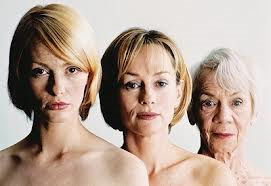 Menopoz
Dünya Sağlık Örgütü menopozu "ovaryum aktivitesinin yitirilmesi sonucunda mensturasyonun kalıcı olarak sonlanması" olarak tanımlamaktadır. 
Bir yıl boyunca adet görülmemişse en son görülen adet menopoz olarak adlandırılır.
Menopoz
Menapoz, overlerdeki foliküler aktivitenin tükenmesi sonucunda adet sürelerinin uzaması ve nihayetinde sona ermesi şeklinde de tanımlanır. 
Yunanca men(ay) ve pausiz (duraklama) kelimelerinden oluşan menopoz sözcüğü “son adet” anlamına gelmektedir. 
   Menopoz Süreci
Premenopoz
Perimenopoz
Postmenopoz
Premenapoz
Menopozdan hemen önceki bir ya da iki yıllık dönemi kapsar.
İlk semptomların görüldüğü klimakterium başlangıcından menopoza kadar geçen süredir.
 Bu fazda menstrual siklus düzenini kaybetmiş ve fertilite şansı düşmüştür. 
Düzensiz siklus birkaç ay veya birkaç yıl sürebilir. 
Vazomotor değişiklikler, yorgunluk, baş ağrısı ve emosyonel rahatsızlıklar gibi bazı yakınmalar bu devrede ortaya çıkar.
Perimenapoz
Yaklaşmakta olan menopozun ilk klinik, biyolojik ve endokrinolojik belirtilerinin (örneğin; vazomotor semptomlar, menstural düzensizlik) başladığı dönemden son adetten 12 ay sonrasına kadar geçen dönemdir.
Postmenapoz
Ovarial hormonlardaki azalma ile ilişkili vajinal atrofi ve osteoporoz gibi belirtilerin bulunduğu menapozu izleyen dönemi kapsar.
12 aylık amenoreyi izleyen dönemdir.
MENOPOZAL GEÇİŞTE İZLENEN DEĞİŞİKLİKLER VE SEMPTOMLAR
Erken Dönem Belirtileri
Vazomotor Yakınmalar
Organik Bozukluklar
Psikolojik Sorunlar
Geç dönem belirtileri
Osteoporoz 
Kardiyovasküler Hastalıklar
Diğer Kronik Hastalık ve Durumlar
Menopoz Belirtileri
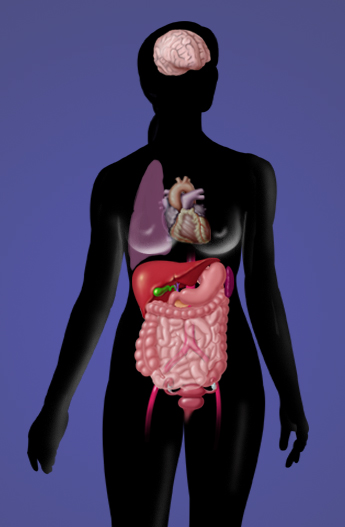 Duygudurum değişimleri
– Depresyon,ağlama krizleri, sinirlilik
Uyku bozukluğu
– uykuya dalma zorlaşır
– tüm uyuma süresi kısalır
Osteoporoz
5. yıldan itibaren artmış kalça ve vertebra kırığı riski
Sıcak Basması 
 Terleme 
Çarpıntı
Adet düzensizlikleri
Cilt ve tırnaklarda incelme
Vaginal kuruluk, cinsel ilişkide ağrı, kaşıntı veya yanma
Kalp ve kan yağları değişiklikleri
– MI ve inme
Klimakterik Dönemde Cinselliği Etkileyen Değişiklikler
Östrojen Yetersizliğine Bağlı Değişiklikler
Androjen Yetersizliğine Bağlı Değişiklikler
Kronik Hastalıklar ve Tedavilerin Etkileri
Beden Görünümü ve Fonksiyonlara İlişkin Değişiklikler
Östrojen Yetersizliğine Bağlı Değişiklikler
Östrojen azalması, genital organlarda kan akımı ve vazokonjesyonu azaltır.
İlerleyici iskemi deri ve müköz membranlarda incelme, mons pubisde yağ ve subkütan dokunun kaybı ve introitusta ( vagina ağzı) daralmaya neden olur.
 Menopozal süreçte genital atrofiye bağlı olarak uyarılarda haz yerine acı duyulması, servikal ve vajinal salgılarda azalmaya ve pH değişikliğine bağlı kuruluk, kaşınma ve iritasyon oluşur.
Östrojen Yetersizliğine Bağlı Değişiklikler
Deri ve mukozalarda atrofiye bağlı kuruluk, saç, koltuk altı ve pubis kıllarında azalma, yüzde tüylenme artışı gözlenebilir.
Hormonlar, santral ve periferik nöronal ileti üzerinden duyusal algılamayı, periferal kan akımını, kas tonusu ve kapasitesini değiştirerek cinsel uyarılmayı etkiler. 
Bu mekanizmanın yetersizliği, cinsel yanıtın azalması, cinsel aktivitenin düşmesi, cinsel isteğin kaybı disparoniye yol açabilir.
Östrojen Yetersizliğine Bağlı Değişiklikler
Östrojenin azalmasına bağlı olarak, sinir hücresi gelişimi, proliferasyonu, ileti zamanı ve sinir dokusu boyunca akış hızı düşer. Postmenopozal kadında periferik sinir etkilenmesinin klinik karşılığı orgazm kapasitesinin düşmesidir. 
Yavaşlamış veya azalmış klitoral reaksiyon zamanı, vajen ve Bartholin bezi salgılarının azalması veya yokluğu, vajinal derinliğin azalması ve ağrılı uterin kontraksiyonlar gibi nedenler disparoniye yol açar. Persistan disparoni uyarılma ve orgazm sorunlarına, bu da cinsel ilişki motivasyonunun azalmasına ve evlilik ilişkilerinde bozulmalara neden olabilir.
Vazomotor semptomlar ve uyku düzensizlikleri de cinsel yaşamı dolaylı yoldan etkileyen faktörlerdir.
Androjen Yetersizliğine Bağlı Değişiklikler
Androjenler libidoyu doğrudan etkiler ve cinsel motivasyonu arttırır. 
Ayrıca testosteron östrojen sentezinde prekürsör görevi yaparak yüksek hipotalamik kontraksiyonlara olanak sağlar, vajinal kan akımı ve lubrikasyonu sağlar. 
Testosteronun azaldığı durumlarda libidoda azalma, cinsel istek kaybı, cinsel fantezi yokluğu, klitoral duyarlılıkta azalma, orgazma ulaşmada yetersizlik, enerji düzeyi ve genel iyilik halinde azalma görülmektedir.
Kronik Hastalıklar ve Tedavilerin Etkileri
Yaşlanmayla beraber sıklığı artan metabolik, nöronal, vasküler ve malign hastalıklar gibi birçok kronik hastalık veya bunların tedavilerinde 
kullanılan ilaçlar (antihipertansif, antipsikotik, antidepresanlar), 
bazı tedavi yöntemleri (radyoterapi, kemoterapi), 
cerrahi operasyonlar (jinekolojik operasyonlar, cerrahi menopoz), 
üriner inkontinans, 
kronik pelvik ağrı,
alkol ve madde kullanımı hem kadın üzerinde doğrudan etkiyle hem de sağlıklı ve cinsel olarak istekli bir partnerin yokluğuna yol açmasıyla cinsel fonksiyonları olumsuz etkileyecektir.
Beden Görünümü ve Fonksiyonlara İlişkin Değişiklikler
Menopozla birlikte beden görünümündeki ve fonksiyonlarındaki değişiklikler, kilo artışı, yüzdeki kırışıklıklar, duyu kaybı, inkontinans gibi beden bilincini ve beden imajım olumsuz etkileyen durumlar nedeniyle “kadın” kimliği kaybına sebep olur.
Beden Görünümü ve Fonksiyonlara İlişkin Değişiklikler
Yetişkin yaş bölümünün son çeyreği olan “orta yaş” dönemi çeşitli psikofizyolojik ve psikososyal özellikleri olan bir yaşam dönemeci ve bunalımlara açık bir yaş dönemidir. 
Menopoz bazen rahatlama ve huzurla karşılansa da çoğu kadın bir yitim duygusu yaşar; değerinin, benlik saygısının azaldığını ve kendilik algısının değiştiğini hisseder.
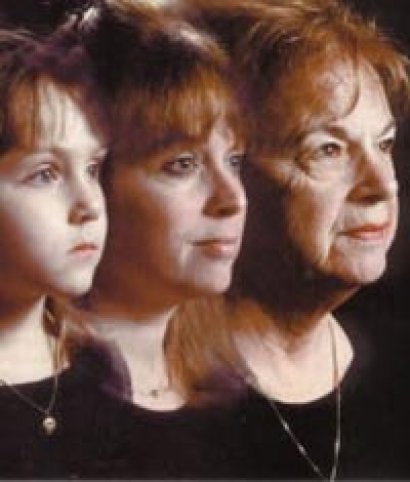 Beden Görünümü ve Fonksiyonlara İlişkin Değişiklikler
Kadın üretkenliğinin sona ermesiyle birlikte cinsel isteklerinin ve çekiciliğinin kaybolduğunu zannedebilir. 
Postmenopozal dönemde cinsel yaşamının nasıl olacağı kadının menopoz algısıyla yakından ilişkilidir. Kadın menopozu her şeyin sonu olarak algılıyorsa cinsel yaşamını yok sayabilir, normal kabul ediyorsa cinsel yaşamını sürdürecektir.
Beden Görünümü ve Fonksiyonlara İlişkin Değişiklikler
Postmenopozal kadınlarda uzamış depresyon ve anksiyete gibi psikiyatrik rahatsızlıklar ve tedavilerinin libido azalmasına ve orgazm bozukluklarına neden olabildiği belirtilmektedir. 
Ayrıca kültürel alt yapı belli konulara bakış açısını, ruh halini ve libidosunu etkileyebilir. 
Çocuk doğurma (-) 
Statü kazanma, gebe kalma korkusunun ve çocuk bakma zorunluluğunun olmaması ödül (+)
Klimakterik Dönemde Cinsel Fonksiyon Değişiklikleri
Uyaranlara cinsel yanıtın azalması, uyarılma ve orgazm güçlüğü (orgazma ulaşamama, orgazmik kasılmaların yoğunluğunda azalma)
Libidoda azalma
Cinsel ilişki sayısında azalma
Disparoni
Cinsel ilişki sonrası miksiyon sırasında yanma
Klimakterik Dönem Sorunlarıyla Başetme
Hormon kaybı ile ilgili cinsel sorunlar
Vajinal kuruluk
Vajinal atrofi
Uyarılma (dokunma ile) kaybı
Cinsel istek kaybı
Vajinal kuruluk ve başedilmesi
Jeller veya suda çözülen kayganlaştırıcılar kullanılır.
Beslenmeye soya ürünleri ilave etme.
 Vücuttaki ince derileri kurutan maddelerden (örneğin antihistamikler, idrar söktürücüler, alkol ve kafeinli içeceklerden) mümkün olduğu kadar uzak durmak gerekir.
Günde 7-8 bardak su içilmelidir. 
Östrojen içeren kremler kullanılmalıdır. 
Doğal, bitkisel kökenli östrojen kremleri vardır. 
Hormon Replasman Tedavisi (HRT) sorunu çözebilir.
Vajinal Atrofi ve Başedilmesi
Daha sık cinsel aktivite yapılmalıdır. 
Kegel egzersizleri yapılabilir. Bu egzersizler vajina kaslarının gücünü ve tonunu arttırırlar. Özellikle bu egzersizlerin doğumdan sonra yapılması önerilmektedir. 
E vitamini kapsülleri, krem veya ağızdan alınacak yardımcı ilaçlar vajinanın kayganlığını arttırabilir. 
Daha fazla soya ürünleri yenilebilir. Fito östrojen içeren soya fasülyesinin yenmesi ve kapsüllerinin alınmasının vajina duvarının düzleşmesine yardım ettiğine dair yayınlar vardır.
Hissin Kaybolması ve Başedilmesi
Bazı kadınlar düşük östrojen nedeni ile cinsel organlara dokunulmasına yanıt vermezler. 
Düşük östrojen, cinsel organ alanına gelen kan akımında azalmaya neden olur. Bu durumda kadın partnerinden daha uzun bir süre dokunmasını isteyerek uyarılmayı arttırabilir.
Bu durum düşük östrojen düzeyi ile oluşmuş tek cinsel sorun ise, daha aktif ön sevişmeler, sevişme stillerini değiştirmek yararlı olabilir.
Cinsel İstek Kaybı ve Başedilmesi
Şayet bir kadın, birden daha az cinsellikle ilgilenmeye başladı ise veya tamamen cinsellikten uzaklaşıyorsa, östrojen düzeyini ölçtürmeden önce, evlilik ilişkilerinden kaynaklanan bir neden araştırılmalıdır.
Östrojen düzeyi düşükse, vajinal kuruluk, vajinal atrofi, his kaybı başlığı altında önerilen yaklaşımlar yararlıdır. Şayet östrojen düzeyi bu durumu açıklayamıyorsa, yaşlılık konusunda tutumlar ve eş veya partnerle olan ilişkiler dikkatle araştırılmalıdır. 
Klitoral vakum cihazı (EROS), kadın cinsel fonksiyon bozuklukları tedavisi için geliştirilmiş ve FDA tarafından onaylanmış bir cihaz olup, özellikle kavernozovajinal kan akımı ve kanjesyonu artırması ile uyarılma ve/veya orgazm güçlüğü çeken postmenopozal kadınlarda başarılı uygulamaları bildirilmiştir.
Hormon Replasman Tedavisi'nin (HRT) Cinsellik Üzerindeki Yararları
Postmenopozal kadınlarda, Östrojen Replasma'n Tedavisi'nin (ERT) ilk uygulamaları 1930'larda intramüsküler enjeksiyon şeklinde başlamış; ardından 1938'de implante pelletier kullanılmıştır. 
Ancak, 1970'lere gelindiğinde artan meme ve endometrial kanserlerde, karşılıksız östrojen kullanılmasının suçlu olarak gösterilmesi ERT'nin popülaritesini azaltmıştır. 
Günümüzde ERT sadece histerektomize kadınlarda kullanılmaktadır.
Hormon Replasman Tedavisi'nin (HRT) Cinsellik Üzerindeki Yararları
Uterusu olan kadınlarda, endometriyal kanser riskini azaltmak için östrojen progesteronla kombine şekilde kullanılmaktadır (Hormon Replasman Tedavisi=HRT). 
Burada siklusun ikinci yarısında progesteron östrojene ilave edilir ve menstrüel siklusa benzer etki elde edilir.
Hormon Replasman Tedavisi'nin (HRT) Cinsellik Üzerindeki Yararları
HRT’nin cinsellik açısından gerçek ve önemli yararları vardır.
HRT ile cinsel organlara kan akımı cinsel uyarılma esnasında artar, sevişme sırasında dokunmalara karşı duyarlılık artar.
Cinsel organların olduğu alanda sinir uçları daha duyarlı hale gelerek daha önce kadının bildiği dokunma duyusunun verdiği zevk tekrar yaşanmaya başlanır.
Hormon Replasman Tedavisi'nin (HRT) Cinsellik Üzerindeki Yararları
Basson, seksüel disfonksiyonlar üzerine östrojenin hem direkt hem de indirekt olarak etki ettiğini, östrojen replasman tedavisi ile kendini iyi hissetme, uyku kalitesinde düzelme sağlanabilirken,  irrifabl kızarıklıklar ve ısı intoleransının azaldığını, seksüel stimulasyona yanıt olarak vulval ve vaginal kanlanmanın arttığını bildirmiştir
Hormon Replasman Tedavisi'nin (HRT) Cinsellik Üzerindeki Yararları
Lightner ise, postmenopozal kadında östrojen replasman tedavisinin vajinal atrofiyi iyileştirdiği, koital ağrıyı azalttığı ve klitoral duyarlılığı artırdığını, böylece uyarılma bozukluğunun tedavisine yardımcı olabileceğini, uygulamada lokal kremlerin daha etkin olduğunu bildirmektedir
Hormon Replasman Tedavisi'nin (HRT) Cinsellik Üzerindeki Yararları
Sarrel, östrojenin seksüel yanıtı etkileyen fizyolojik menopozal değişiklikleri önemli ölçüde iyileştirdiğini, en dikkate değer etkinin orgazmik yanıt üzerine olduğunu, menopozal hipo-östrojenik durumun nöronal fonksiyonları etkileyerek klitoral reaksiyon zamanında gecikme, orgazm gecikmesi veya yokluğuna neden olacağını bildirmiştir.
Hormon Replasman Tedavisi'nin (HRT) Cinsellik Üzerindeki Yararları
Aynı araştırmacılar yaptıkları bir başka çalışmada, östrojen replasman tedavisine en iyi yanıtı, vajinal kuruluk nedeniyle olan disparoninin verdiğini, tedaviyle vajinal hücreler, pH ve kan akımı restorasyonunun sağlandığını, kadınların önemli bir kısmında seksüel isteğin arttığını, klitoral ve vajinal vibrasyon ve duyu algılama seviyelerinin premenopozal düzeylere kadar yükseldiğini, fakat uzun süreli kullanımda etkinliğinin azaldığını bildirmişlerdir.
Hormon ReplasmanTedavisi'nin Önerilen Bitkisel Alternatifleri
Black Cohosh/KaraYılan Otu (Remifemin): FDA'nın Almanya'daki karşılığı olan “Germany's Commission E” tarafından menopoz belirtilerin tedavisinde onaylanmıştır.Günde 40mg önerilmektedir. Etkisi başlangıç dozundan 3-4 hafta sonra görülür.Yan etkileri arasında bulantı bulunmaktadır.
Ginseng: Menopoz sırasında enerji ve bedende iyilik duygusu yaratarak cinsel isteği arttırır. Bazı kişilerde huzursuzluk ve uyku bozukluğu yapabilir.
Licorice Root (Meyan Kökü): Yüksek oranda fito östrojenler içerir. Zayıf östrojen gibi etki eder. Ancak kan basıncını yükseltir. Potasyumu düşürebilir.Hekime danışılmadan kullanılmaması gerekir.
KadınlardaTestosteron ReplasmanTedavisi
İngiliz araştırmacılar östrojen replasman tedavisine düşük doz testosteron ilave edildiğinde, tek başına östrojen replasman tedavisinden daha yararlı olduğunu göstermişlerdir. 
Böyle bir tedavi özellikle total histerektomi (rahmin alınması) geçirmiş kadınlarda daha etkilidir.
 Testosteron psikolojik, duygusal veya ilişkiler nedeni ile cinselliğe karşı ilgisini kaybetmiş kadınlarda cinsel isteği arttırarak menopoz ve menopoz sonrası dönemde cinselliğin düzelmesine yardım eder.
Kadınlarda Testosteron ReplasmanTedavisi
Testosteron Replasman Tedavisi'ne başlamadan önce kolesterol düzeyleri kontrol edilmeli ve bu kontrole tedavi süresince devamedilmelidir.Testosteron HDL(iyi) kolesterol düzeyini düşürebilir. Bu tedavide:
Patch (bant) kullananlarda daha az yan etki görülebilir.
İstenmeyen yan etkiler görülebilir. Ciltte yağlanma, akne, istenmeyen yüz kılları, nadiren seste kalınlaşma gibi.
Klitoral duyarlılıkta artma görülebilir.
KadınlardaTestosteron ReplasmanTedavisi
Padero ve arkadaşları, serum testosteron düzeyini gençlerdeki fizyolojik değerlere çıkaracak testosteron replasman dozlarında postmenopozal kadınların seksüel fonksiyon ve aktivitelerinde anlamlı iyileşme saptamamışlardır.
 Casson ve arkadaşları ise, doğal yoldan menopoza ulaşan kadınlarda bulguların şüpheli olduğunu, tavsiye edilebilir ve güvenilir dozların sorgulanması gerektiğini söylemişlerdir.71
Klimakterik Dönemde Cinsel Sağlık Danışmanlığı
Klimakterik Dönemde Cinsel Sağlık Danışmanlığı
Bu dönemdeki kadına hizmet sunan sağlık ekibi üyeleri, kadının ve eşinin cinsellikle ilgili sorularına cevap verebilecek yeterli bilgi ve beceriye sahip olmalı, sorunların görüşülmesinde eşin de katılımı sağlanmalı, kadınlara ve eşlerine önyargısız ve empatik yaklaşmalıdır. 
Cinsel açıdan kendini gerçekleştirme, eşe karşı hissedilen duygusal ve fiziksel yakınlık, doyum verici iletişim, kişinin kendi bedeniyle kurduğu olumlu ilişki ve kadının benlik saygısı cinsel doyumunu önemli ölçüde etkilemektedir.
Klimakterik Dönemde Cinsel Sağlık Danışmanlığı
Menopozal kadınların anamnezi alınırken cinsel sağlık öyküsü de sorgulanmalıdır.
Kadının ve eşinin menopoza karşı olumlu tavır geliştirmesi için eksik, yanlış bilgi ve inançları giderilmelidir
Fiziksel değişikliklerin cinsel uyarılmayı yavaşlatması nedeniyle ön sevişmenin uzatılması, klitoris uyarımının daha nazik yapılması, düzenli olarak cinsel aktivitenin sürdürülmesi önerilmelidir.
Klimakterik Dönemde Cinsel Sağlık Danışmanlığı
Perinedeki kas tonüsünü artırmak için kegel egzersizleri, kan akımı ve kas tonüsünü arttırdığı için düzenli mastürbasyonun yapılması (eşlerin karşılıklı mastürbasyonu ya/ya da eşi olmayan kadınlara mastürbasyon) önerilmelidir.
Cinsellik sadece cinsel ilişki değildir. Karşılıklı erotik masaj, karşılıklı mastürbasyon ya da oral seks gibi cinsel ilişki içermeyen aktiviteler önerilebilir.
Klimakterik Dönemde Cinsel Sağlık Danışmanlığı
Kadın vajinal kuruluktan şikâyet ediyorsa cinsel ilişkide su bazlı kayganlaştırdılar, topikal östrojen içeren pomadlar kullanması önerilmelidir.	
Perine temizliğine özen gösterilmeli, pH dengesi uygun ürünlerle yıkanmalıdır.	
Çiftin diğer sağlık sorunlarının tedavisi için uygun birimlere yönlendirme yapılmalıdır. Üriner inkontinansı olan kadınların etkin tedavisi için ürojinekoloji birimlerine sevk edilmelidir.
Klimakterik Dönemde Cinsel Sağlık Danışmanlığı
Kadında cinsel iyilik sağlayan ve libidoyu artırmada etkili olan uygun HRT için ilgili merkezlere sevk edilmelidir.
HRT’nin uygulanamayacağı durumlarda ise tamamlayıcı menopoz	 tedavileri (aromaterapi, akupunktur, masaj, egzersiz, meditasyon) ile ilgili danışmanlık yapılmalıdır.
Cinsel işlev bozukluğu yaşayan çiftler seks terapisi alabilecekleri uygun birimlere sevk edilmelidir.
Yaşlılık Döneminde Cinsellik
Yaşlılık Döneminde Cinsellik
Günümüzde 65 yaş ve üstündeki insanlar yaşlı olarak kabul edilmektedir. 
Yaşlı bireylerde cinsellik eskiden uygunsuz, yanlış ve ahlak dışı değerlendirilirken günümüzde yaşlıların bakımı, yaşam kalitesi ve yaşlı bireylerin hayattan zevk alma konuları dolayısıyla cinsel fonksiyonların devam ettirilmesi önemli parametreler haline gelmiştir. 
Yaş ne olursa olsun cinsel aktivite, cinsel istek ve düşünceler yaşamın vazgeçilmezleri olarak kabul edilmektedir.
Orta yaş ve yaşlılık döneminde cinsellik ile ilgili mitler
Hem erkekler hem kadınlar için yaşlandıklarında cinselliğin kalitesi azalır
Şayet bir kadında vajinada yeteri kadar ıslanma olmamışsa veya bir erkekte hemen sertleşme
oluşmamışsa kadın veya erkekte cinsel isteksizlik vardır:
Sertleşme sorunları kaçınılmazdır ve tıbbi müdahale olmadıkça düzelmez
Kadında cinsel istek menopozu takiben dramatik şekilde azalır
Bir erkek bir kez karısı tarafından uyarılmamışsa, eşiyle büyük sevişme sorunları olacaktır
Erkekler cinsellik açısından 15-20 yaşlarında en yüksek noktaya ulaşırlar
Orta yaş ve yaşlılık döneminde cinsellik ile ilgili mitler
Kadınlar cinsellik açısından en yüksek noktaya otuzlarında ulaşırlar
Gençlik dönemlerinde orgazmlar çok daha yoğun olur
Kalp ve diğer fiziksel sorunları olan erkekler ve kadınların cinsel aktiviteden kaçınmaları gerekir
Cinsel ilişkinin orgazm ile sonlanması gerekir
Oral seks çok gençler içindir
Cinsel birleşme hedeflenmesi gereken tek davranış çeşididir
Hem erkekler hem kadınlar için yaşlandıklarında cinselliğin kalitesi azalır
KADINDA YAŞLANMA VE CİNSELLİK
KADINDA YAŞLANMA VE CİNSELLİK
Yaşlanmanın, ikili ilişkiler ve seksüel fonksiyonların kalitesi üzerinde çok önemli etkileri vardır. 
Yaşlanmanın seksüalite üzerindeki etkilerini ve bu problemin tedavisini anlamak için, seksüel arzunun önemli üç komponentini bilmek gereklidir: 
İstek, inançlar/değerler 
Motivasyonla
Kadının yaşam tarzı
Yaşlılarda seksüel aktiviteyi inhibe eden sağlık faktörleri
Yaşlı Kadınların Seksüel Öyküsündeki Önemli Faktörler/Genel İçerik
Geçmiş medikal öykü
Kronik hastalık veya semptomların varlığı
Menstruel öykü
Jinekolojik öykü
Obstetrik öykü
Mental sağlık durumu
Kullanmakta olduğu ilaçlar
Seksüalitenin ekspresyonuna etki eden fiziksel problemler 
Seksüel geçişli hastalıklar için risk faktörleri 
Seksüel ilişkinin tatmin derecesinin skorlanması 
Diğer kişiler ile ilişkiler
Sorunları paylaşabilecek kişilerin varlığı
Seksüel konuları tartışabilecek kişilerin varlığı
Yaşlı Kadınların Seksüel Öyküsündeki Önemli Faktörler/Kendini Algılama
Yaşam biçimi üzerinde yaşlanmanın etkileri 
Kendisi veya partneri için sağlıktaki değişikliklerin yaşam biçimi üzerine etkileri 
Sağlık algılamasının skorlanması 
Yaşam kalitesi ile ilgili tatmini skorlama 
 Romantizm ve seksüaliteyi algılama 
Yaşlı kadında seksüalitenin önemi 
Seksüel Tatmin
Uygun bir partnere sahip olma
Seksüel ilgide yakın zamandaki değişiklikler
Seksüel arzuda değişiklikler
Hoşlanılan seksüel aktiviteler
Yaşlı Kadınların Seksüel Öyküsündeki Önemli Faktörler/Çevre
Yaşanılan ortamdaki kişi sayısı
Yaşanılan ortamda seksüalitenin ekspresyon şansı
Yaşlı Kadınların Seksüel Öyküsündeki Önemli Faktörler/Genitoüriner sistemde hormon seviyelerinin azalmasına bağlı ortaya çıkan anatomik değişiklikler
Vaginal epitelin atrofisi
Pubik kıllanmanın azalması
Mons pubisdeki yağ ve subkutan dokunun kaybı
Labia majörün atrofisi
Vajinanın kısalması ve elastisitenin kaybı
Bartholin bezlerinin atrofisi
Yaşlı Kadınların Seksüel Öyküsündeki Önemli Faktörler/ Seks Yanıt Siklusunda Yaşa Bağlı Değişiklikler
Heyecanlanma fazına ulaşma zamanı uzar; Vajinal kan akımı ve genital engorjman azalır . Vajinal lubrikasyon gecikir ve kantitaif olarak azalır 
Plato fazı uzar; Uterin elevasyon azalır. Memelerin vazokonjesyonu ve meme ucu ereksiyonu azalır.
Orgazmik kapasite kaybedilmez; Vajinal kontraksiyonların sayısı ve yoğunluğu azalır
Yaşlı Kadınların Seksüel Öyküsündeki Önemli Faktörler/ Hastalık ve İlaç Kullanımı
Hastalıklar ve ilaçların nöroendokrin ve vasküler sistemdeki etkileri, kadınlardaki seksüel disfonksiyonun önemli nedenleri olabilmektedir
meme kanserinin cerrahi tedavisi, 
Miyokardikal enfarktüsü 
tip I diabet (?) 
tip II diabet libido, lubrikasyon ve seksüel aktivitede azalmaya neden olmaktadır
Yaşlı Kadınların Seksüel Öyküsündeki Önemli Faktörler/ Hastalık ve İlaç Kullanımı
histerektomi operasyonu (-/+)
Disparoni (Ostrojen yetmezliği artrit, ortopedik problemler, anksiyete, retrovert uterus, hemoroitler ve pelvik tümörler)
İnkontinans
Yaşlı Kadınların Seksüel Öyküsündeki Önemli Faktörler/ Hastalık ve İlaç Kullanımı
Kadınların seksüel fonksiyonları üzerinde negatif etkisi olan temel üç grup ilaç vardır: anti-hipertansif ajanlar, anti-psikotikler ve anti-depresanlar . 
Schreiner- Engel ve arkadaşları, anti-hipertansif bir ajan olan klonidinin, kadınlarda vajinal kan akımı ve basınç-nabız yanıtlarını azalttığını saptamışlardır.
Anti-depresan ilaçların ise, seksüel arzuyu azalttığı, uyarılma ve lubrikasyonu bozduğu, vajinal anesteziyi indüklediği, orgazmı geciktirdiği ve anorgazmiye neden olduğu rapor edilmiştir.
TANISAL DURUMLAR
Seksüel aktiviteyi negatif olarak etkileyebilen bazı faktörler söz konusudur;
 uygun bir partnerin olmaması
ortaya çıkan sağlık sorunları, 
seksüel hareketlilikte değişiklikler, 
erkeklerde ortaya çıkan erektil disfonksiyon, kadınlarda disparoni, 
depresyon veya anksiyete, 
kullanılan ilaçlara bağlı ortaya çıkan etkiler ve azalmış hormon seviyeleri
çevresel konular
TANISAL DURUMLAR
seksüel istek, seksüel uyarılma, orgazm ve seksüel ağrı bozuklukları (disparoni ve vajinusmus)
Seksüel ağrı bozuklukları, 
hipoaktif seksüel arzu 
seksüel aversiyon bozukluklarından meydana gelir. 
seksüel uyarılma bozukluğu 
orgazm bozuklukları
Erkekte Yaşlanma ve Cinsellik
Yaşlılıkta cinsel aktiviteyi bozan nedenler
Erkeğe ait nedenler 
Partner yokluğu
Sağlık problemleri
Cinsel ilgi ve istek azlığı
Kullanılan ilaçlar
Erektil disfonksiyon
Değişmiş vücut imajı
Hormon azlığı
Partnere ait nedenler 
Sağlık problemleri
Disparoni
Cinsel ilgi ve istek azlığı
Depresyon ve anksiyete olması
   Çevresel faktörler 
Kendine ait özel bir ortamın yokluğu
Kültürel faktörler
Dini inançlar
YAŞLANAN ERKETE FİZYOLOJİK DEĞİŞİM
Patolojik olmayan yaşlanmaya bağlı cinsel fonksiyonlarda meydana gelen fizyolojik değişiklikler, primer olarak hormonal, nöral ve vasküler mekanizmalara bağlıdır. Libidoda yaşla ilişkili azalmanın, yaşlanmaya bağlı gonadal fonksiyonlarda ve dolayısıyla dolaşımdaki testosteron düzeyindeki azalmayla direk ilişkili olduğu saptanmıştır. Ayrıca libidodaki azalma, hem androjen reseptörlerinin androjenlere olan duyarlılığındaki azalmaya, hem de santral ve periferal nörotransmitter düzeyindeki değişime bağlıdır. Azalmış androjen düzeyi, libidoyu azaltarak dolaylı olarak ereksiyonu da etkiler.1 Yaşlanmaya bağlı nörolojik sistemdeki yapısal, kimyasal ve fonksiyonel değişiklikler cinsel fonksiyonlar üzerinde olumsuz etki yaparlar.
YAŞLANAN ERKETE FİZYOLOJİK DEĞİŞİM
Yaşlanan erkekteki bu fizyolojik olaylar sonucunda, erektil yanıt ve penil duyarlılık azalır ve cinsel ilişki için yeterli ereksiyonu sağlamadaki gerekli zaman uzar. Direkt fiziksel uyarılma ile daha kolay ereksiyon sağlanabilir iken; görsel, psikolojik ve non-genital uyaranlara ereksiyon yanıtı azalır. Nokturnal ereksiyonların sayısında ve spontan ereksiyonların kalitesinde azalma da görülür. Cinsel ilişki için yeterli olmasına karşın, penil  rijiditede de dereceli olarak bir azalma meydana gelir.
YAŞLANAN ERKETE FİZYOLOJİK DEĞİŞİM
Yaşlanmaya bağlı olarak cinsel aktivitenin ejakulasyon fazında da bir değişim olur. P'akulasyon öncesi uyarılma fazı uzar. Orgazm esnasında meydana gelen adale kasılmaları daha nadir ve zayıftır. Ejakulasyon volümünde de yavaş ve dereceli bir azalma görülür. Ayrıca, ejakulasyonun meydana gelmesi için gerekli süre uzar ve ejakulatın ileri atılmasında azalma olur. Ejakulasyon esnasında duyulan tatminde azalma ve ejakulasyon sonrası refrakter periyotta uzama olur
YAŞLANAN ERKEKTE MEYDANA GELEN HORMONAL DEĞİŞİMLER
Erkek seks karakterleri androjenler tarafından belirlenir. En önemli androjenler testosteron ve dihidrotestosterondur (DHT). 
Yaşlanmaya bağlı olarak erkeklerde, serum testosteron düzeylerinde dereceli bir azalma meydana gelir.
Androjenlerin bu azalmasına erkek menapozu, erkek klimakteriumu, yaşla ilişkili hipogonadizm, azalmış testosteron sendromu, viropoz ve daha sıklıkla andropoz gibi farklı isimler verilmiştir.
PADAM
Androjen sekresyonunun durmadığı, sadece dereceli olarak zamanla azaldığı gözönüne alındığında, "Andropoz" terimi yerine "PADAM" (Partial or Progressive Androgen Deficiency of the Ageing  Male -Yaşlanan erkekte kısmi veya ilerleyici androjen eksikliği) teriminin kullanımı önerilmektedir.
PADAM'IN KLİNİK TABLOSU
PADAM TANISI
Öykü: PADAM bir semptomlar kompleksi olduğundan iyi bir öykü almak en önemli husustur. Oykü ile elde edilen semptomları derecelendirmek için bazı semptom skorlamaları geliştirilmiştir.36'38 Semptom skoru pozitif çıkan hastalarda, yaşlı populasyonda sık görülen diyabet, vasküler hastalıklar ve malignansiler ekarte edilmelidir.
PADAM TANISI
Fizik muayene: Pubik kıllanma ve genel kıl dağılımı, testislerin hacim ve kıvamı, rektal muayene ile prostat boyutları ve kıvamı mutlaka değerlendirilmelidir.
PADAM TANISI
Transrektal ultrasonografi: Rektal muayenede şüphe varsa, prostatın daha iyi değerlendirilebilmesi için yapılabilir.
PADAM TANISI
Laboratuar testleri: Serum PSA düzeyi ölçümü ve total testosteron düzeylerine bakılmalıdır. Serum PSA düzeyi yüksek ise kişi mutlaka prostat kanseri açısından incelenmelidir. Serum total testosteron düzeyinin 300 ng/dl'nin altında olması hipogonadizm tanısını destekler.11,30 Ancak, PADAM tanısı konmadan önce total testosteron düzeyinmi düşüklüğü ikinci bir ölçüm ile teyit edilmeli ve hipogonadizmin diğer patolojik sebepleri ekarte edilmelidir. Diğer taraftan, eğer hastada hipogonadizm semptom ve bulguları var; ancak, total testosteron düzeyi normalse, dengeli diyaliz yöntemini kullanarak serbest testosteron ölçümü yapılmalıdır. Çünkü, yükselmiş SHBG seviyesi total testosteron düzeyinin normal bulunmasına neden olabilir. Serbest testosteron düzeyi düşükse, hipogonadizm tanısı doğrulanmış olur. Amonyum sülfat çöktürme yöntemiyle bioavailable testosteron ölçümü de diğer bir alternatiftir.30'39
YAŞLANAN ERKEKTE EREKTİL DİSFONKSİYONUN TEDAVİSİ
Yaşlanan erkekte, direkt yaşlanmaya bağlı olarak meydana gelen patolojik olmayan erektil disfonksiyon ile DM, HT, hiperlipidemi vb sistemik hastalalıklara bağlı olarak meydana gelen patolojik erektil disfonksiyonun ayırımının yapılması gerekir.
YAŞLANAN ERKEKTE EREKTİL DİSFONKSİYONUN TEDAVİSİ
Patolojik erektil disfonksiyon varlığında tedavi sırasıyla; 
oral ilaçlar, 
vakum cihazı kullanımı, 
seks tedavisi, 
intrakavernöz enjeksiyon uygulaması, 
intrauretral ilaç instilasyonu, 
vasküler cerrahiler ve penil protez takılmasıdır.
YAŞLANAN ERKEKTE EREKTİL DİSFONKSİYONUN TEDAVİSİ
Patolojik olmayan erektil disfonksiyonun;
temel nedeni androjen azlığı olduğu için öncelikle androjen replasman tedavisi (ART) uygulanmalıdır.
Androjen Replasman Tedavisi (ART)
ART’nin amacı serum testosteron düzeyleri 300 ng/dl nin altında olan yaşlı hastalarda;
adale kitlesini ve gücünü arttırmak, 
yağ dokuyu azaltmak, 
kemik mineral dansitesini arttırmak, 
libido ve erektil fonksiyonları düzeltmek 
ruh halini iyileştirmektir.
Androjen Replasman Tedavisi (ART)
ART farklı şekillerde yapılabilir;
İntramuskuler testosteron esterleri
Oral testosteron préparation
Transdermal	sistemler
Kısa etkili bukkal testosteron tabletleri
lmplante edilebilir perkutan pelletler ve testosteron mikrosferleri
DHEA ve DHEA-S
Yaşlılık Döneminde Cinsel Sağlık Danışmanlığı
Yaşlılık Döneminde Cinsel Sağlık Danışmanlığı
Yaşlanmaya bağlı değişikliklerin cinsel yaşam üzerine etkileri açıklanmalıdır.
Yaşlılarda cinsel sorunları tedavi ederken bireyin sağlığı bir bütün olarak ele alınmalıdır. Kişinin yaşlılığın hoş ve keyif verici taraflarını görmesi sağlanmalıdır.
Yaşlılık Döneminde Cinsel Sağlık Danışmanlığı
Yaşlı erkeklerde hipogonadizme bağlı erektil fonksiyon kaybı ve libido azalması durumlarında tedavi için uygun birimlere yönlendirilmelidir.
Yaşlı kadınlarda cinsel aktivite sırasında ya da sonrasında ağrı, üriner inkontinans, vajinal akıntı ve vajinal kanama şikâyeti varsa ayrıntılı değerlendirme yapılıp tedavi uygulanacak birimlere yönlendirilmelidir.
Yaşlılık Döneminde Cinsel Sağlık Danışmanlığı
Cinsel fantezilerin gündeme getirilmesi, cinsel organlar dışında kalan bedenin haz alan noktalarının belirlenmesi, cinsel terapinin amaçları arasındadır.
Yaşlanan birey ruhsal ve fiziksel uyarılmaya daha çok gereksinim gösterir ve cinsel ilişki her zaman tercih edilmediğinden oral seks, karşılıklı mastürbasyon, okşamalar ve dokunmanın önemli olduğu belirtilmelidir.
Cinsel öykü soruları
Cinsel ilişkide bulunuyor musunuz?
Haftada kaç kez?
En son ne zaman cinsel ilişkide bulundunuz?
Düzenli bir eşiniz var mı?
Başka cinsel eşiniz var mı? Elerhangi bir zamanda, aynı anda birden fazla cinsel eşiniz oldu mu?
İlk kez cinsel ilişkide bulunduğunuzda kaç yaşmdaydınız?
Cinsel ilişki sırasında ya da sonrasında ağrınız olur mu?
Cinsel öykü soruları
Cinsel ilişkiden zevk alıyor musunuz?
Orgazm olabiliyor musunuz?
Kabaca ne oranda orgazm olabiliyorsunuz?
Genellikle penis-vajina ilişkisiyle mi yoksa daha önce mi orgazm olursunuz?
Son zamanlarda cinsel ilişkilerinizde herhangi bir değişiklik oldu mu?
Bu değişikliğin ne olduğunu anlatabilir misiniz?
Şimdiki cinsel yaşamınızdan memnun musunuz?
Sizce eşiniz şimdiki durumunuzdan memnun mu?
Cinsel öykü soruları
Başvuran kişide cinsel yakınma varsa alınacak cinsel öykü;
Sorun, başvuran kişinin kullandığı sözcükler kullanılarak tanımlanmalı
Sorunun başlangıcı ve nedeni araştırılmalı (ne zaman, nasıl, zamanla nasıl gelişti)
Kişinin nedene yönelik değerlendirmeleri sorulmalı (kişinin kendi sorununa duygusal tepkisini ve tutumunu tanımlamada yardımcı olur. “Neden” ile başlayan sorular sorulmamak, “ne, nerede, ne zaman” sorulan daha uygundur)
Cinsel öykü soruları
Kişinin sorununu çözmeye yönelik önceki çabaları gözden geçirilmeli (okuduğu kitap/yazılar, uzman olmayan kişilerin önerileri ve bu konudaki tutumu)
Amaçları sorulmalı (kişi evliliğini kurtarmaya, belirtileri gidermeye, sorumluluktan kurtulmaya, eşini cezalandırmaya, boşanmaya gerekçe bulmaya mı çalışıyor, yoksa bu sorunu öne sürerek evlilik dışı ilişki için izin mi istiyor)
Cinsel sorunlara yönelik ebelik bakımının amacı
Bireysel cinsel sağlığı güçlendirmek
Cinsel sorunların ifade edilebilmesini sağlamak
Cinsel sorunların nedenlerini ve özelliklerini belirlemek
Bilgi eksikliğini gidererek yanlış inanışları ortadan kaldırmak
Cinsel sorunlara yönelik ebelik bakımının amacı
Benlik kavramını güçlendirmek (hem bireysel hem de cinsel olarak kendini değerli hissetmesini sağlamak)
Suçluluk duygusu ve korkuyu azaltmak
Utancını arttıracak uygulamalardan kaçınmak
Sorunların çözümü için uygun girişimlerde bulunmak ve yaşam kalitesini artırmak
Sonuç
Cinsellik insan hayatının hangi döneminde olursa olsun yaşam içerisinde önemli bir faktördür. 
Cinsellik birçok faktörden etkilendiği gibi insanın yaşam dönemlerinden etkilenmektedir. 
Sağlık profesyonellerinin özellikle de bakım verici ve danışmanlık yönüyle ön plana çıkan ebelerin, insanın yaşam dönemlerine göre karşılaşabilecekleri cinsel sağlık sorunlarını bilerek bireylere bakım ve danışmanlık vermeleri gerekmektedir.